WELCOME TO
MYSTIC
YOUR SUBTITLE HERE
TABLE OF CONTENTS
1
4
ABOUT US
VISION
Green marketing is a practice whereby companies seek to go above and beyond traditional marketing by promoting.
Green marketing is a practice whereby companies seek to go above and beyond traditional marketing by promoting.
2
5
WELCOME MESSAGE
CORE VALUES
Green marketing is a practice whereby companies seek to go above and beyond traditional marketing by promoting.
Green marketing is a practice whereby companies seek to go above and beyond traditional marketing by promoting.
3
6
MISSION
THE TEAM
Green marketing is a practice whereby companies seek to go above and beyond traditional marketing by promoting.
Green marketing is a practice whereby companies seek to go above and beyond traditional marketing by promoting.
YOUR SUBTITLE HERE
ABOUT US
Green marketing is a practice whereby companies seek to go above and beyond traditional marketing by promoting environmental core values in the hope that consumers will associate these values with their company or brand. 
Green marketing may refer to the production process, to the products or services themselves, or both. Companies that succeed in "going green" are able to attract the attention and investment dollars of those pursuing socially responsible investments (SRI), an investment strategy of owning shares of only those companies that have committed to sustainability, social responsibility and good corporate governance. Once a niche market, SRI investing has grown rapidly in the past few years, with several SRI mutual funds and ETFs offered that actively look for companies such as those with green marketing practices.
LEARN MORE
RACHAEL PATTON
CEO & FOUNDER
“Green marketing is a practice whereby companies go above and beyond traditional marketing by promoting environmental core values in the hope that consumers will.”
YOUR SUBTITLE HERE
OUR 
MISSION
Green marketing is a practice whereby companies seek to go above and beyond traditional marketing by promoting environmental core values in the hope that consumers will associate these values with their company or brand. 
Green marketing may refer to the production process, to the products or services themselves, or both. Companies that succeed in "going green" are able to attract the attention and investment dollars of those pursuing socially responsible investments (SRI), an investment strategy of owning shares of only those companies that have committed to sustainability, social responsibility and good corporate governance.
YOUR SUBTITLE HERE
OUR 
VISION
Green marketing is a practice whereby companies seek to go above and beyond traditional marketing by promoting environmental core values in the hope that consumers will associate these values with their company or brand. 
Green marketing may refer to the production process, to the products or services themselves, or both. Companies that succeed in "going green" are able to attract the attention and investment dollars of those pursuing socially responsible investments (SRI), an investment strategy of owning shares of only those companies that have committed to sustainability, social responsibility and good corporate governance.
YOUR SUBTITLE HERE
CORE VALUES
VALUE 01
VALUE 02
VALUE 03
Green marketing is a practice whereby companies go above and beyond traditional marketing by promoting.
Green marketing is a practice whereby companies go above and beyond traditional marketing by promoting.
Green marketing is a practice whereby companies go above and beyond traditional marketing by promoting.
YOUR SUBTITLE HERE
MEET THE TEAM
SHEILA MARTINEZ
SETH MORRIS
JESSICA MEDINA
Green marketing is a practice where companies go above and beyond.
Green marketing is a practice where companies go above and beyond.
Green marketing is a practice where companies go above and beyond.
YOUR SUBTITLE HERE
MEET THE TEAM
RACHAEL PATTON
OWEN DEAN
CEO & FOUNDER
CEO & FOUNDER
Green marketing is a practice whereby companies go above and beyond traditional.
Green marketing is a practice whereby companies go above and beyond traditional.
CARLOS CASTILLO
WANDA WOOD
CEO & FOUNDER
CEO & FOUNDER
Green marketing is a practice whereby companies go above and beyond traditional.
Green marketing is a practice whereby companies go above and beyond traditional.
YOUR SUBTITLE HERE
OUR SERVICES
SERVICE 01
SERVICE 02
SERVICE 03
Green marketing is a practice where companies go above and beyond.
Green marketing is a practice where companies go above and beyond.
Green marketing is a practice where companies go above and beyond.
SERVICE 04
SERVICE 05
SERVICE 06
Green marketing is a practice where companies go above and beyond.
Green marketing is a practice where companies go above and beyond.
Green marketing is a practice where companies go above and beyond.
SERVICE 07
SERVICE 08
SERVICE 09
Green marketing is a practice where companies go above and beyond.
Green marketing is a practice where companies go above and beyond.
Green marketing is a practice where companies go above and beyond.
YOUR SUBTITLE HERE
OUR HISTORY – TIMELINE
Green marketing is a practice whereby companies seek to go above and beyond traditional marketing by promoting environmental core values in the hope that consumers will associate these values with their company or brand. Engaging in these sustainable activities can lead to creating a new product line that caters to a new target market. This is also sometimes known as sustainable marketing, environmental marketing or ecological marketing.
START
YOUR TITLE
YOUR TITLE
YOUR TITLE
Green marketing is a practice where companies go above and beyond.
Green marketing is a practice where companies go above and beyond.
Green marketing is a practice where companies go above and beyond.
Green marketing is a practice where companies go above and beyond.
YOUR SUBTITLE HERE
OUR HISTORY – TIMELINE
Green marketing is a practice whereby companies seek to go above and beyond traditional marketing by promoting environmental core values in the hope that consumers will associate these values with their company or brand. Engaging in these sustainable activities can lead to creating a new product line that caters to a new target market. This is also sometimes known as sustainable marketing, environmental marketing or ecological marketing.
FINISH
YOUR TITLE
YOUR TITLE
YOUR TITLE
Green marketing is a practice where companies go above and beyond.
Green marketing is a practice where companies go above and beyond.
Green marketing is a practice where companies go above and beyond.
Green marketing is a practice where companies go above and beyond.
YOUR SUBTITLE HERE
BUSINESS MODEL
25
48
130
REPAIRS
ACHIEVEMENTS
CLIENTS
Green marketing is a practice whereby companies go above.
Green marketing is a practice whereby companies go above.
Green marketing is a practice whereby companies go above.
YOUR SUBTITLE HERE
THREE STEPS
01
YOUR STEP 01 TITLE
Green marketing is a practice whereby companies seek to go above and beyond traditional marketing by promoting environmental core values in the hope that consumers will associate these values with their company or brand.
02
YOUR STEP 02 TITLE
Green marketing is a practice whereby companies seek to go above and beyond traditional marketing by promoting environmental core values in the hope that consumers will associate these values with their company or brand.
03
YOUR STEP 03 TITLE
Green marketing is a practice whereby companies seek to go above and beyond traditional marketing by promoting environmental core values in the hope that consumers will associate these values with their company or brand.
“Green marketing is a practice whereby companies seek to go above and beyond traditional.”
– ABRAHAM LINCOLN
YOUR SUBTITLE HERE
TESTIMONIALS
“
“
“
Green marketing is a practice whereby companies seek to above and beyond traditional marketing by promoting environmental core values in the hope.
Green marketing is a practice whereby companies seek to above and beyond traditional marketing by promoting environmental core values in the hope.
Green marketing is a practice whereby companies seek to above and beyond traditional marketing by promoting environmental core values in the hope.
CHARLES MOORE
WALTER PARKER
DEBRA LEE
CEO, FACEBOOK
CEO, GOOGLE
CEO, INSTAGRAM
YOUR SUBTITLE HERE
OUR CLIENTS AROUND THE WORLD
YOUR SUBTITLE HERE
WHAT WE DO
Green marketing is a practice whereby companies seek to go above and beyond traditional marketing by promoting environmental core values in the hope that consumers will associate these values with their company or brand. Engaging in these sustainable activities can lead to creating a new product line that caters to a new target market.
SERVICE 01
Green marketing is a practice where companies go above and beyond.
SERVICE 02
Green marketing is a practice where companies go above and beyond.
YOUR SUBTITLE HERE
PRICE TABLES
PERSONAL
BUSINESS
CORPORATE
ENTERPRISE
Green marketing is a practice where companies go above and beyond traditional marketing by.
Green marketing is a practice where companies go above and beyond traditional marketing by.
Green marketing is a practice where companies go above and beyond traditional marketing by.
Green marketing is a practice where companies go above and beyond traditional marketing by.
FREE
$19/MO
$59/MO
$99/MO
LEARN MORE
LEARN MORE
LEARN MORE
LEARN MORE
YOUR SUBTITLE HERE
OUR LATEST PROJECTS
Green marketing is a practice whereby companies seek to go above and beyond traditional marketing by promoting environmental core values in the hope that consumers will associate these values with their company or brand. Engaging in these sustainable activities can lead to creating a new product line that caters to a new target market.
YOUR SUBTITLE HERE
WORLD MAP
83%
65%
17%
ASIA
35%
NORTH
AMERICA
51%
49%
AFRICA
YOUR SUBTITLE HERE
UNITED STATES MAP
$150M
Green marketing is a practice whereby companies seek to go above and beyond traditional marketing by promoting environmental core values in the hope  that consumers will associate these values.
$150M
Green marketing is a practice whereby companies seek to go above and beyond traditional marketing by promoting environmental core values in the hope  that consumers will associate these values.
YOUR SUBTITLE HERE
PICTURE+TEXT
SLIDE
Green marketing is a practice whereby companies seek to go above and beyond traditional marketing by promoting environmental core values in the hope that consumers will associate these values with their company or brand. Engaging in these sustainable activities can lead to creating a new product line that caters to a new target market.
Green marketing is a practice whereby companies seek to go above and beyond traditional marketing by promoting environmental core values in the hope that consumers will associate these values with their company or brand.
YOUR SUBTITLE HERE
ORGANIZATIONAL CHART
JOHN WAYNE
President
BENJAMIN VEGA
FELIPE BELL
Manager
Manager
EULA WALSH
JAN KELLY
ANNIE GARDNER
RHODA HALL
Manager
Manager
Manager
Manager
CLINT TYLER
RAMONA HARVEY
Manager
Manager
YOUR SUBTITLE HERE
SWOT ANALYSIS
WEAKNESS
STRENGTH
Green marketing is a practice whereby companies seek to go above and beyond traditional marketing by promoting environmental.
Green marketing is a practice whereby companies seek to go above and beyond traditional marketing by promoting environmental.
STRENGTH
WEAKNESS
THREAT
OPPORTUNITY
Green marketing is a practice whereby companies seek to go above and beyond traditional marketing by promoting environmental.
Green marketing is a practice whereby companies seek to go above and beyond traditional marketing by promoting environmental.
THREAT
OPPORTUNITY
YOUR SUBTITLE HERE
MILESTONE DIAGRAM
STEP FIVE
MILESTONE
Green marketing is a practice whereby companies seek to go above and beyond traditional.
STEP FOUR
MILESTONE
Green marketing is a practice whereby companies seek to go above and beyond traditional.
STEP THREE
MILESTONE
Green marketing is a practice whereby companies seek to go above and beyond traditional.
STEP TWO
MILESTONE
Green marketing is a practice whereby companies seek to go above and beyond traditional.
STEP ONE
SECTION BREAK
YOUR SUBTITLE HERE
SOCIAL MEDIA
STATS
2.5M FOLLOWERS
Green marketing is a practice whereby companies seek to go above and beyond traditional marketing.
1.1M LIKES
Green marketing is a practice whereby companies seek to go above and beyond traditional marketing.
YOUR SUBTITLE HERE
PHONE MOCKUP
YOUR TITLE HERE
YOUR TITLE HERE
Green marketing is a practice whereby companies seek to go above and beyond traditional marketing.
Green marketing is a practice whereby companies seek to go above and beyond traditional marketing.
YOUR TITLE HERE
YOUR TITLE HERE
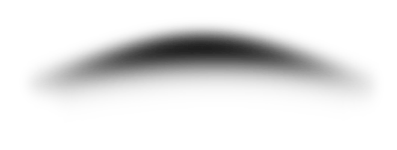 Green marketing is a practice whereby companies seek to go above and beyond traditional marketing.
Green marketing is a practice whereby companies seek to go above and beyond traditional marketing.
YOUR SUBTITLE HERE
LAPTOP MOCKUP
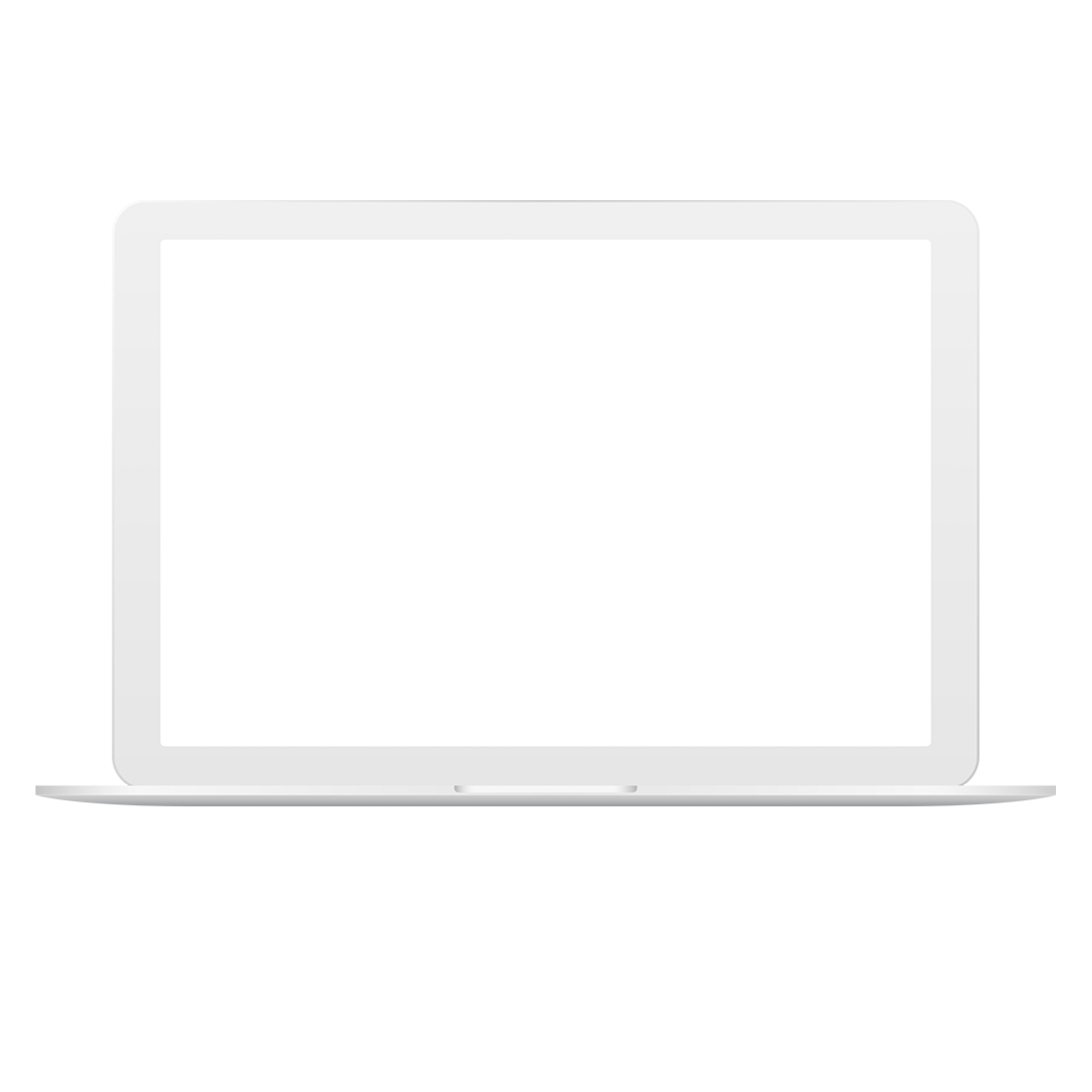 YOUR TITLE
YOUR TITLE
Green marketing is a practice whereby companies seek to go above and beyond traditional.
Green marketing is a practice whereby companies seek to go above and beyond traditional.
YOUR TITLE
YOUR TITLE
Green marketing is a practice whereby companies seek to go above and beyond traditional.
Green marketing is a practice whereby companies seek to go above and beyond traditional.
YOUR SUBTITLE HERE
DESKTOP MOCKUP
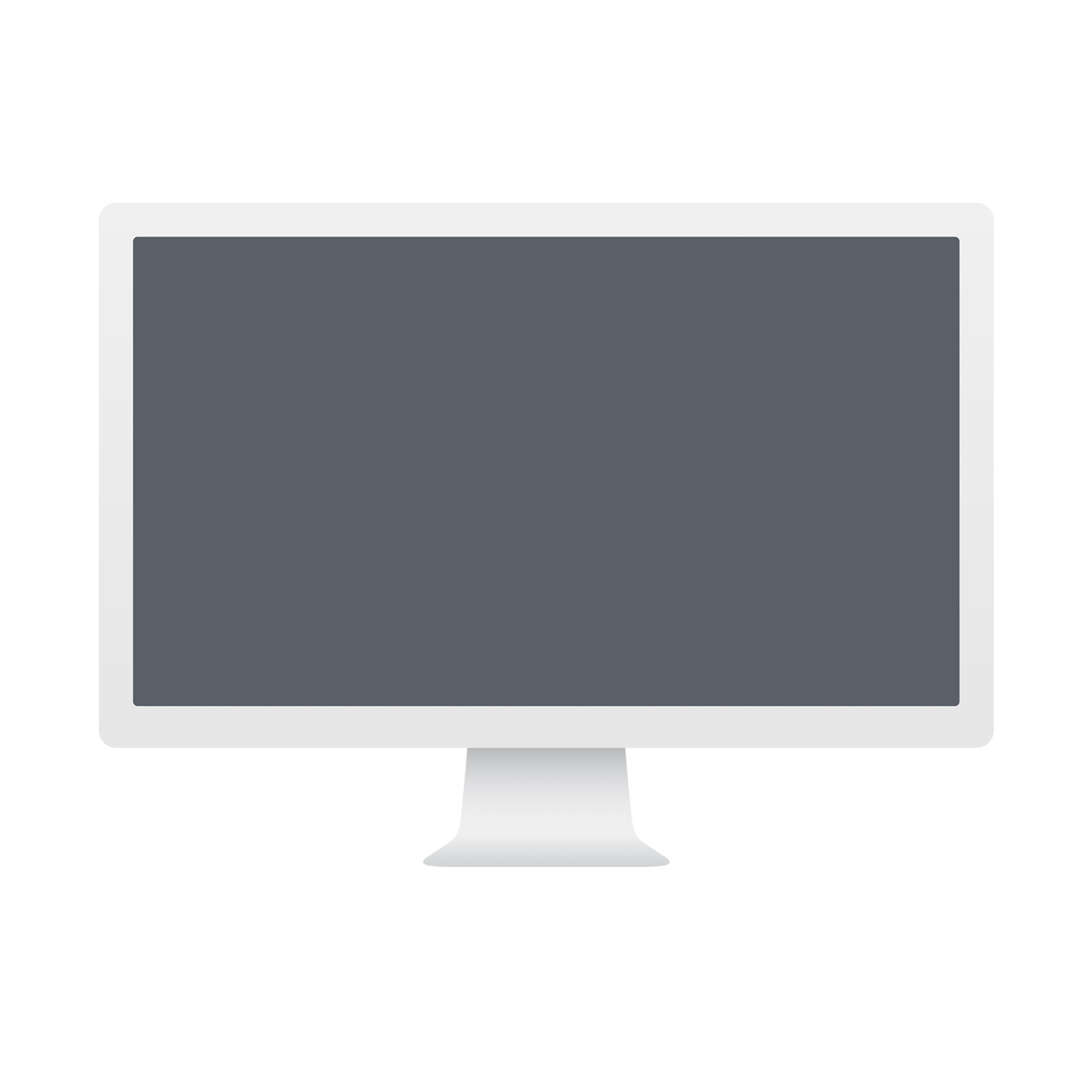 YOUR TITLE
YOUR TITLE
Green marketing is a practice whereby companies seek to go above and beyond traditional.
Green marketing is a practice whereby companies seek to go above and beyond traditional.
YOUR TITLE
YOUR TITLE
Green marketing is a practice whereby companies seek to go above and beyond traditional.
Green marketing is a practice whereby companies seek to go above and beyond traditional.
YOUR SUBTITLE HERE
CONTACT US
Green marketing is a practice whereby companies seek to go above and beyond traditional marketing by promoting environmental core values in the hope that consumers will associate these values with their company or brand. Engaging in these sustainable activities can lead to creating a new product line
INFO@YOURDOMAIN.COM
1233 MAIN STREET, 
LOS ANGELES, CA
WWW.YOURDOMAIN.COM
(333) 234-8655
YOUR SUBTITLE HERE
ONE COLUMN TEXT
Green marketing is a practice whereby companies seek to go above and beyond traditional marketing by promoting environmental core values in the hope that consumers will associate these values with their company or brand. Engaging in these sustainable activities can lead to creating a new product line that caters to a new target market. This is also sometimes known as sustainable marketing, environmental marketing or ecological marketing.
Ben and Jerry's, Whole Foods, Starbucks, Johnson & Johnson, Method and Timberland are among the publicly traded companies that have employed green marketing strategies, stressing the sustainability of their products or the green methods employed in their packaging or retail stores.
Green marketing may refer to the production process, to the products or services themselves, or both. Companies that succeed in "going green" are able to attract the attention and investment dollars of those pursuing socially responsible investments (SRI), an investment strategy of owning shares of only those companies that have committed to sustainability, social responsibility and good corporate governance. Once a niche market, SRI investing has grown rapidly in the past few years, with several SRI mutual funds and ETFs offered that actively look for companies such as those with green marketing practices.
Green marketing may also refer to the production and marketing of goods based on their pro-environmental factors. Such a product or service may be environmentally friendly in itself, in addition to being produced in a sustainable way. This may include avoiding toxic materials in the product, the use of recycled materials in the product, products made from renewable materials (such as bamboo or hemp), not using excessive packaging, or products designed to be repairable and not "throwaway."
YOUR SUBTITLE HERE
TWO COLUMNS TEXT
Green marketing is a practice whereby companies seek to go above and beyond traditional marketing by promoting environmental core values in the hope that consumers will associate these values with their company or brand. Engaging in these sustainable activities can lead to creating a new product line that caters to a new target market. This is also sometimes known as sustainable marketing, environmental marketing or ecological marketing.
Ben and Jerry's, Whole Foods, Starbucks, Johnson & Johnson, Method and Timberland are among the publicly traded companies that have employed green marketing strategies, stressing the sustainability of their products or the green methods employed in their packaging or retail stores. Green marketing may refer to the production process, to the products or services themselves, or both. Companies that succeed in "going green” are able to  attract the attention and investment dollars of those pursuing socially attract the attention and investment
the attention and investment dollars of those pursuing socially responsible investments (SRI), an investment strategy of owning shares of only those companies that have committed to sustainability, social responsibility and good corporate governance. Once a niche market, SRI investing has grown rapidly in the past few years, with several SRI mutual funds and ETFs offered that actively look for companies such as those with green marketing practices.
Green marketing may also refer to the production and marketing of goods based on their pro-environmental factors. Such a product or service may be environmentally friendly in itself, in addition to being produced in a sustainable way. This may include avoiding toxic materials in the product, the use of recycled materials in the product, products made from renewable materials (such as bamboo or hemp), not using excessive packaging, or products designed to be repairable and not "throwaway."
YOUR SUBTITLE HERE
THREE COLUMNS TEXT
sustainability strategies, stressing the sustainability of their products or the green methods employed in their packaging or retail stores. 
Green marketing may refer to the production process, to the products or services themselves, or both. Companies that succeed in "going green” are able to  attract the attention and investment dollars of those pursuing socially attract the attention and investment dollars of those pursuing socially responsible investments (SRI), an investment strategy of owning shares of only those companies that have committed to sustainability, social responsibility and good corporate governance. Once a niche market, SRI
investing has grown rapidly in the past few years, with several SRI mutual funds and ETFs offered that actively look for companies such as those with green marketing practices. Green marketing may also refer to the production and marketing of goods based on their pro-environmental factors. Such a product or service may be environmentally friendly in itself, in addition to being produced in a sustainable way. 
This may include avoiding toxic materials in the product, the use of recycled materials in the product, products made from renewable materials (such as bamboo or hemp), not using excessive packaging, or products designed to be.
Green marketing is a practice whereby companies seek to go above and beyond traditional marketing by promoting environmental core values in the hope that consumers will associate these values with their company or brand. Engaging in these sustainable activities can lead to creating a new product line that caters to a new target market. This is also sometimes known as sustainable marketing, environmental marketing or ecological marketing. 
Ben and Jerry's, Whole Foods, Starbucks, Johnson & Johnson, Method and Timberland are among the publicly traded companies that have employed green marketing strategies, stressing the